Veggie Van Study & ______________Mobile Market Process
Host Site Contact:________________________
Partner contact: ____________________
UB Contact: Rosaura Romero partner@veggievan.org
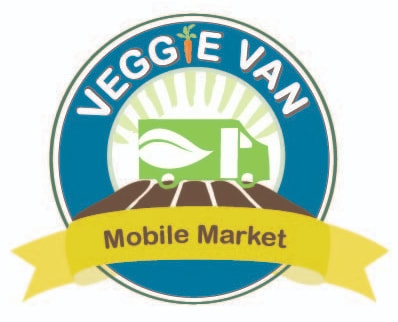